Kathode
Steuerzylinder
Anode
Kondensor (-linse)
XY-Ablenksystem
Bildschirm
Objektiv (-linse)
Detektor
Probentisch
mit Probe
Kathode
Steuerzylinder
Anode
Bildschirm
Vakuum
Wehnelt-Zylinder
Haarnadelkathode
Anode
Kondensorlinse
Probe
Objektivlinse
Objektivaperturblende
Zwischenlinse
Projektivlinse
Leuchtschirm bzw. Photoplatte
Elektronenstrahl
Probe
unelastisch gestreute 
Elektronen
gestreute Elektronen
Objektivaperturblende
nicht gestreute 
Elektronen
Elektronenstrahl
EDS-Detektor
Röntgenstrahlung aus Probe
Probentisch mit Probe
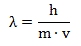 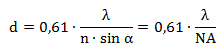 h
λ =
m ∙ v
λ
λ
d = 0,61 ∙
= 0,61 ∙
n ∙ sin α
NA